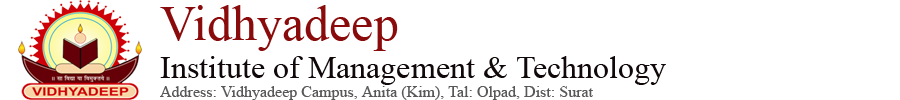 VIDHYADEEP INSTITUTE OF MANAGEMENT AND TECHNOLOGY
Prepared By:
130940119063
130940119064
130940119065

                                                                Guided By :Shyam D Patel
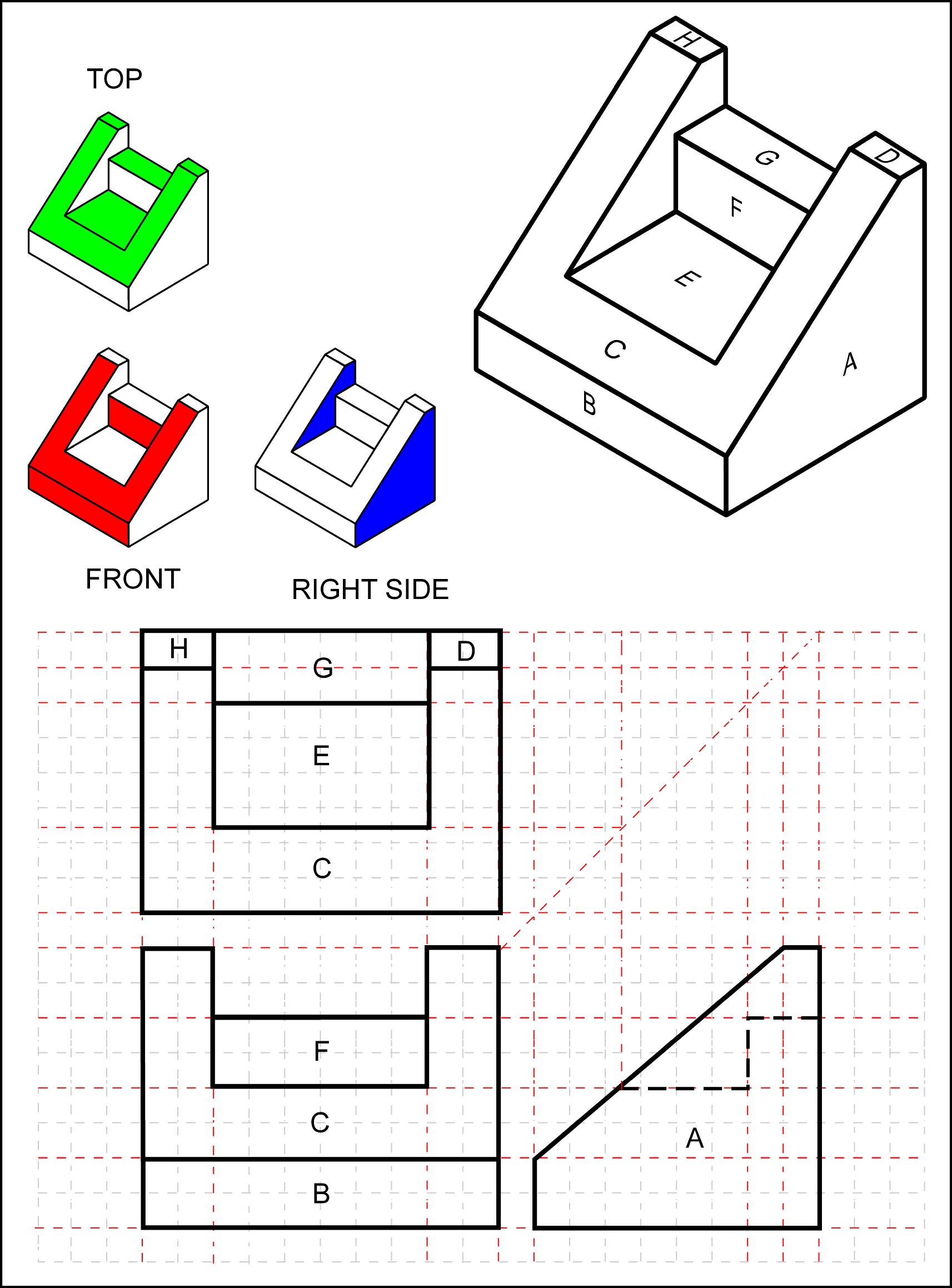